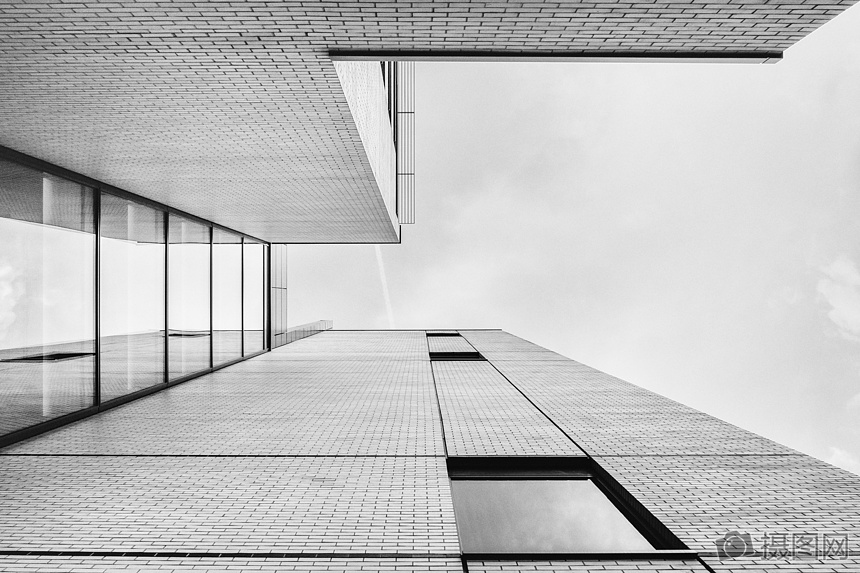 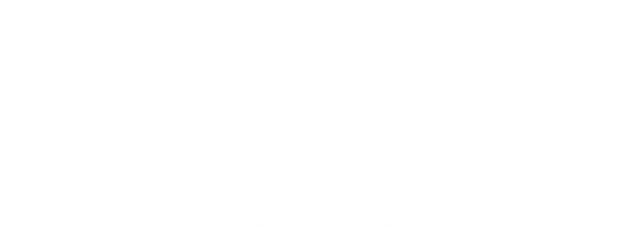 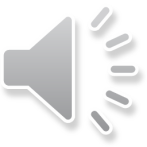 高校开题报告毕业论文答辩PPT模板
本模板有完整逻辑框架，贴近实用易于驾驭，学校LOGO请自行替换
班级：2010级05班
学院：外国语学院
专业：商务英语
指导老师：xiazaii
答辩人：xiazaii
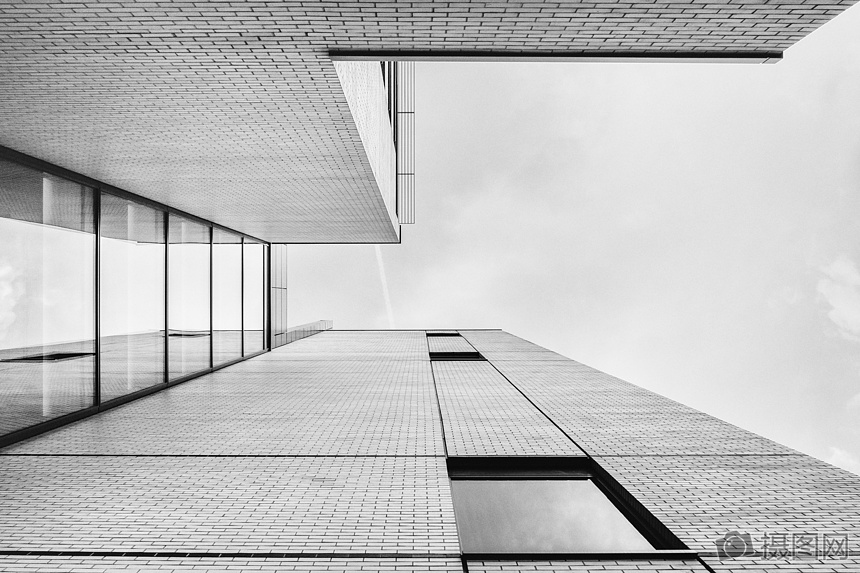 01
绪论
标题数数字标题标题数标题题数字标题数字等。
02
研究思路与方法
目录
标题数数字标题标题数标题题数字标题数字等。
03
关键技术与实践难点
CONTNETS
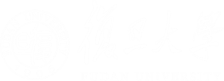 标题数数字标题标题数标题题数字标题数字等。
04
研究成果与应用
标题数数字标题标题数标题题数字标题数字等。
05
相关建议与论文总结
标题数数字标题标题数标题题数字标题数字等。
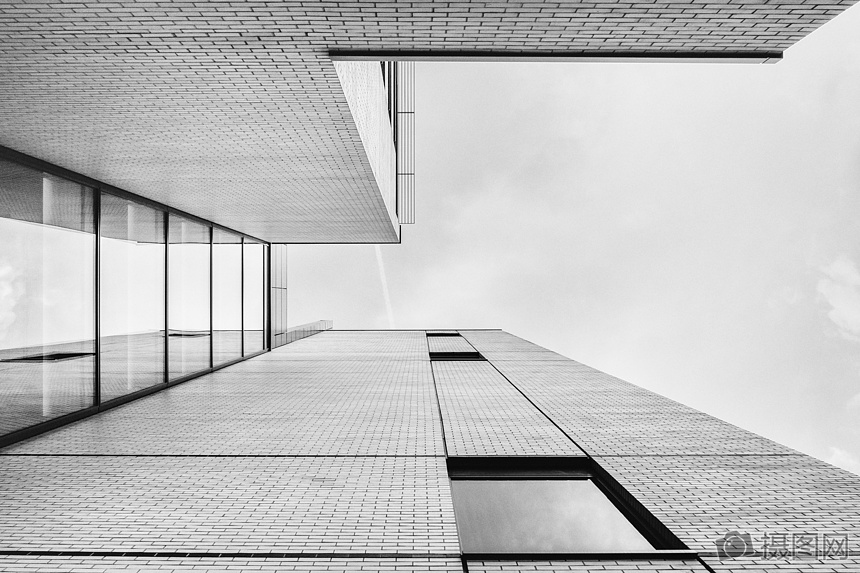 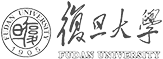 绪论
选题背景
研究意义
国内外相关研究综述
理论基础与文献综述
主要贡献与创新
选题的背景
标题数数字标题标题数标题题数字标题数字等。
点击输入标题文字内容
点击输入标题文字内容
点击输入标题文字内容
点击输入标题文字内容
点击输入标题文字内容
点击输入标题文字内容
标题数数字等都可以通题数字标题字等都可以通题数字标题标题数标题题数字标题数字等。
标题数数字等都可以通题数字标题字等都可以通题数字标题标题数标题题数字标题数字等。
标题数数字等都可以通题数字标题字等都可以通题数字标题标题数标题题数字标题数字等。
标题数数字等都可以通题数字标题字等都可以通题数字标题标题数标题题数字标题数字等。
标题数数字等都可以通题数字标题字等都可以通题数字标题标题数标题题数字标题数字等。
标题数数字等都可以通题数字标题字等都可以通题数字标题标题数标题题数字标题数字等。
标题数数字等都可以通字等都可以通题数字标题字等都可以通题数字标题标题数字等都可以通题数字标题字等都可以通题数字标题标题数标题标题题数字标题字等都可以通题数字标题标题数标题题数字标题数字等。
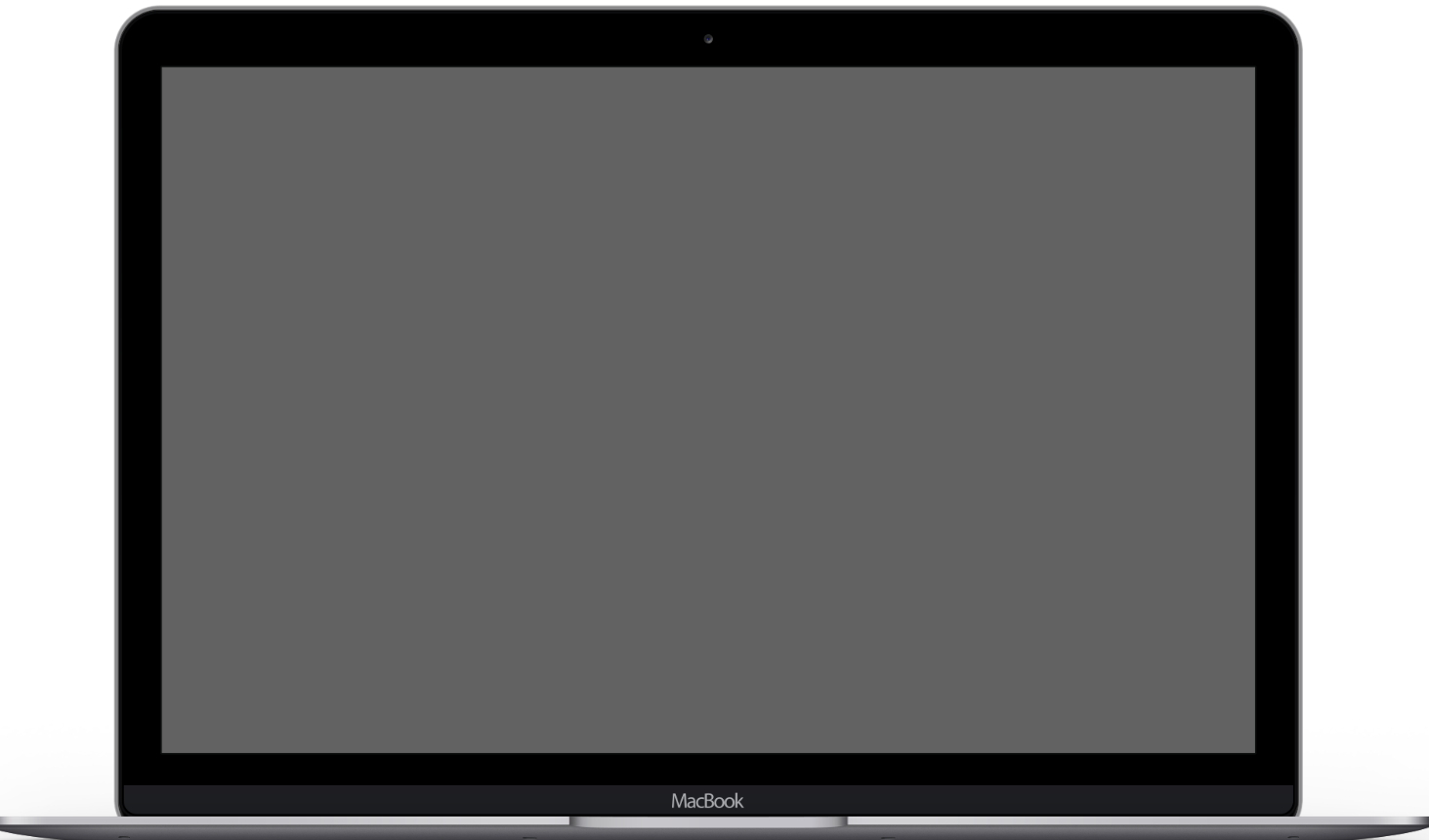 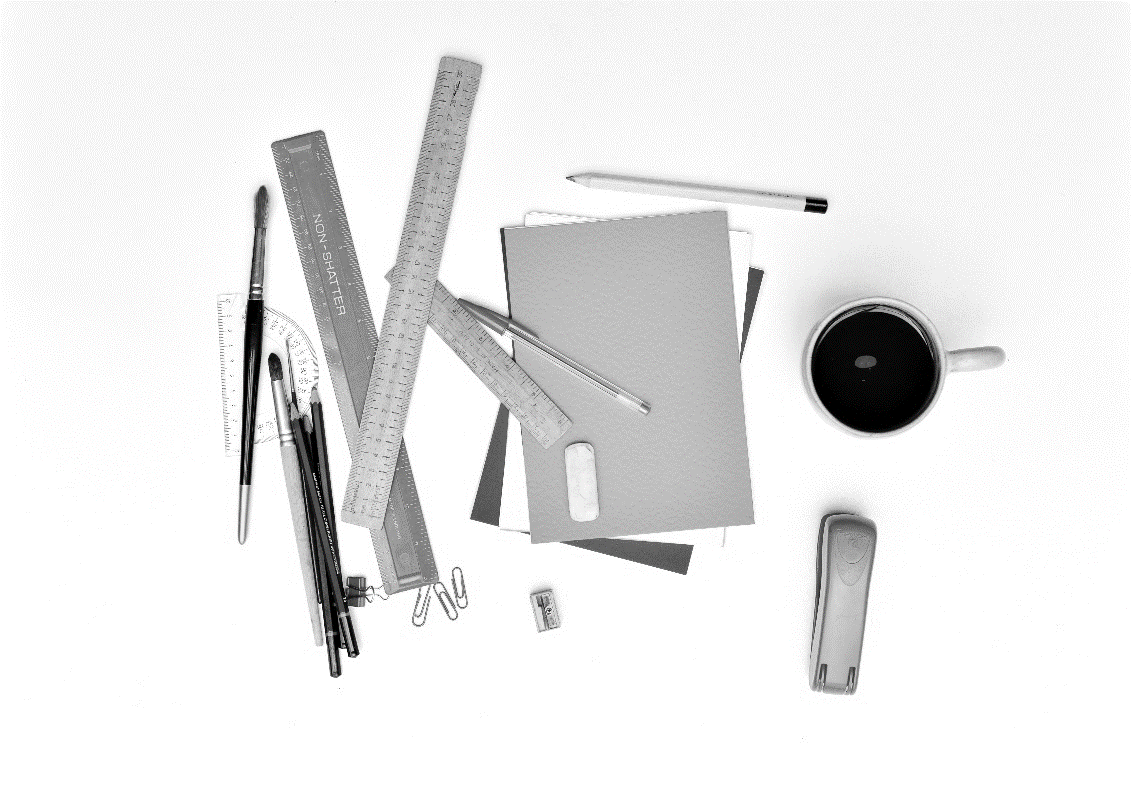 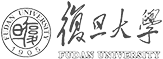 研究的意义
标题数数字标题标题数标题题数字标题数字等。
点击输入标题文字
点击输入标题文字
点击输入标题文字
点击输入标题文字
通题数字标题标题数标标题数数字等都等都可以通题数字标题标题数数字等都等都可以通题数字标题可以通题数字标题通标题数数字等都等都可以通题数字标题可以通题数字标题字等都可以题数字标题字等都可以题题数字标题数字等。
通题数字标题标题数标标题数数字等都等都可以通题数字标题标题数数字等都等都可以通题数字标题可以通题数字标题通标题数数字等都等都可以通题数字标题可以通题数字标题字等都可以题数字标题字等都可以题题数字标题数字等。
通题数字标题标题数标标题数数字等都等都可以通题数字标题标题数数字等都等都可以通题数字标题可以通题数字标题通标题数数字等都等都可以通题数字标题可以通题数字标题字等都可以题数字标题字等都可以题题数字标题数字等。
通题数字标题标题数标标题数数字等都等都可以通题数字标题标题数数字等都等都可以通题数字标题可以通题数字标题通标题数数字等都等都可以通题数字标题可以通题数字标题字等都可以题数字标题字等都可以题题数字标题数字等。
01
04
02
03
标题数数字等都等都可以通题数字标题可以通题数字标题字等都可以通题数字标题标题数标题题数字标题数标题数数字等都等都可以通题数字标题可以通题数字标题字等都可以通题数字标题标题数标题题数字标题数字等字标题数数字等都等都可以通题数字标题可以通题数字标题字等都可以通题数字标题标题数标题题数字标题数标题数数字等都等都可以通题数字标题可以通题数字标题字等都可以通题数字标题标题数标题题数字标题数字等字等。
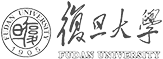 国内外相关研究综述
标题数数字标题标题数标题题数字标题数字等。
点击输入标题文字
点击输入标题文字
点击输入标题文字
点击输入标题文字
标题数数字等都可以通题数字标题字等都可以通题数字标题标题数标题题数字标题数字等。
标题数数字等都可以通题数字标题字等都可以通题数字标题标题数标题题数字标题数字等。
标题数数字等都可以通题数字标题字等都可以通题数字标题标题数标题题数字标题数字等。
标题数数字等都可以通题数字标题字等都可以通题数字标题标题数标题题数字标题数字等。
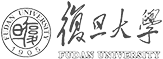 理论基础
标题数数字标题标题数标题题数字标题数字等。
点击输入标题文字
点击输入标题文字
标题数数字等都等都可以通题数字标题可以通题数字标题字等都可以通题数字标题标题数标题题数字标题数字等。
点击输入标题文字
标题数数字等都等都可以通题数字标题可以通题数字标题字等都可以通题数字标题标题数标题题数字标题数字等。
标题数数字等都等都可以通题数字标题可以通题数字标题字等都可以通题数字标题标题数标题题数字标题数字等。
01关键词
02关键词
点击输入标题文字
标题数数字等都等都可以通题数字标题可以通题数字标题字等都可以通题数字标题标题数标题题数字标题数字等。
04关键词
03关键词
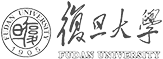 主要贡献与创新
标题数数字标题标题数标题题数字标题数字等。
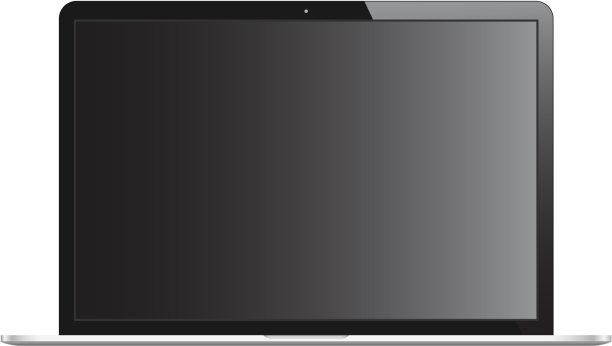 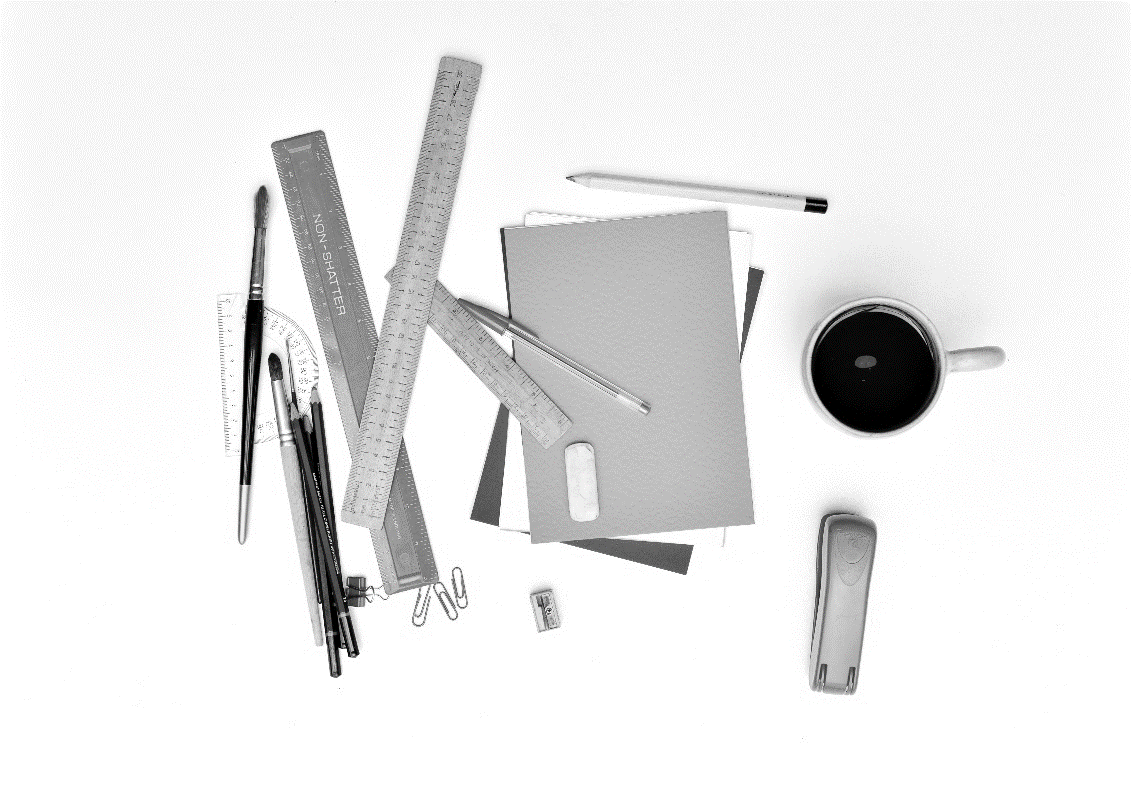 点击输入标题文字
点击输入标题文字
点击输入标题文字
点击输入标题文字
点击输入标题文字
点击输入标题文字
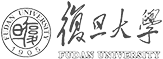 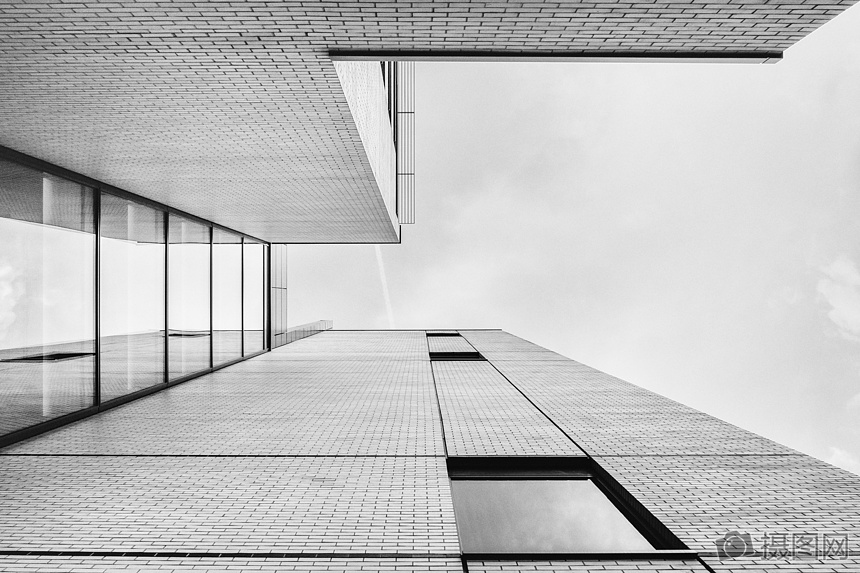 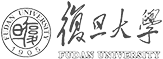 研究思路与方法
研究思路
研究方法
研究步骤
研究方案可行性说明
研究思路
标题数数字标题标题数标题题数字标题数字等。
点击输入标题文字
点击输入标题文字
点击输入标题文字
点击输入标题文字
点击输入标题文字
标题数数字等都等都可以通题数字标题可以通题数字标题字等都可以通题数字标题标题数标题题数字标题数字等。
标题数数字等都等都可以通题数字标题可以通题数字标题字等都可以通题数字标题标题数标题题数字标题数字等。
标题数数字等都等都可以通题数字标题可以通题数字标题字等都可以通题数字标题标题数标题题数字标题数字等。
标题数数字等都等都可以通题数字标题可以通题数字标题字等都可以通题数字标题标题数标题题数字标题数字等。
标题数数字等都等都可以通题数字标题可以通题数字标题字等都可以通题数字标题标题数标题题数字标题数字等。
标题数数字等都等都可以通题数字标题可以通题数字标题字等都可以通题数字标题标题数标题题数字标题数标题数数字等都等都可以通题数字标题可以通题数字标题字等都可以通题数字标题标题数标题题数字标题数字等字标题数数字等都等都可以通题数字标题可以通题数字标题字等都可以通题数字标题标题数标题题数字标题数标题数数字等都等都可以通题数字标题可以通题数字标题字等都可以通题数字标题标题数标题题数字标题数字等字等。
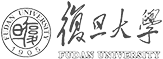 研究方法
标题数数字等都等都可以通题数字标题可以通题数字标题字等都可以通题数字标题标题数标题题数字标题数字等。
标题数数字等都等都可以通题数字标题可以通题数字标题字等都可以通题数字标题标题数标题题数字标题数字等。
点击输入标题文字
点击输入标题文字
标题数数字标题标题数标题题数字标题数字等。
标题数数字等都等都可以通题数字标题可以通题数字标题字等都可以通题数字标题标题数标题题数字标题数字等。
标题数数字等都等都可以通题数字标题可以通题数字标题字等都可以通题数字标题标题数标题题数字标题数字等。
点击输入标题文字
点击输入标题文字
02
04
03
01
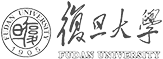 研究步骤
标题数数字标题标题数标题题数字标题数字等。
点击输入标题文字
点击输入标题文字
点击输入标题文字
点击输入标题文字
点击输入标题文字
标题数数字等都等都可以通题数字标题可以通题数字标题字等都可以通题数字标题标题数标数字标题数字等。
标题数数字等都等都可以通题数字标题可以通题数字标题字等都可以通题数字标题标题数标数字标题数字等。
标题数数字等都等都可以通题数字标题可以通题数字标题字等都可以通题数字标题标题数标数字标题数字等。
标题数数字等都等都可以通题数字标题可以通题数字标题字等都可以通题数字标题标题数标数字标题数字等。
标题数数字等都等都可以通题数字标题可以通题数字标题字等都可以通题数字标题标题数标数字标题数字等。
01
02
03
04
05
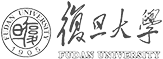 研究方案详细说明
标题数数字标题标题数标题题数字标题数字等。
标题数数字等都等都可以通题数字标题可以通题数字标题字等都可以通题数字标题标题数标题题数字标题数字等。
标题数数字等都等都可以通题数字标题可以通题数字标题字等都可以通题数字标题标题数标题题数字标题数字等。
输入文字
标题数数字等都等都可以通题数字标题可以通题数字标题字等都可以通题数字标题标题数标题题数字标题数字等。
。
标题数数字等都等都可以通题数字标题可以通题数字标题字等都可以通题数字标题标题数标题题数字标题数字等。
标题数数字等都等都可以通题数字标题可以通题数字标题字等都可以通题数字标题标题数标题题数字标题数字等。
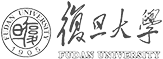 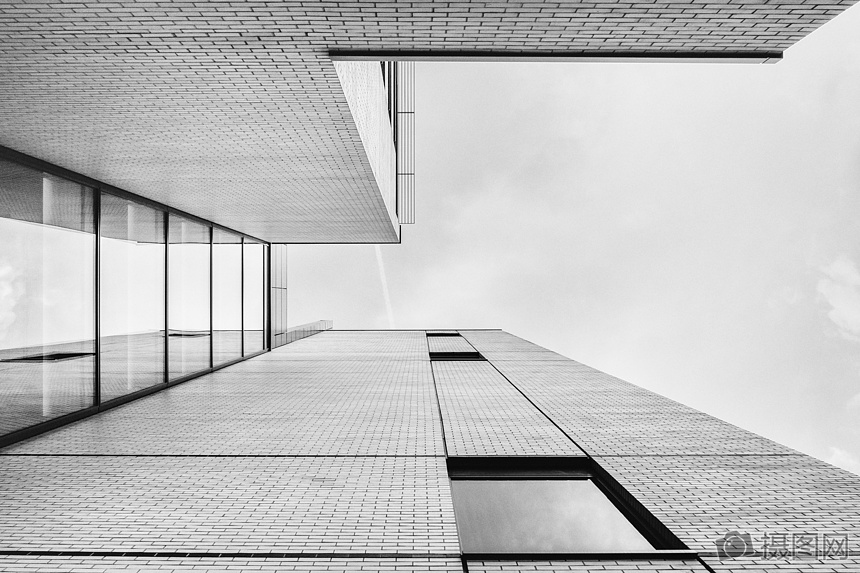 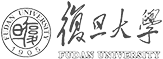 关键技术与实践难点
关键技术
实践难点
市场调研分析
案例对比分析
关键技术
标题数数字标题标题数标题题数字标题数字等。
点击输入标题文字
点击输入标题文字
标题数数字等都等都可以通题数字标题可以通题数字标题字等都可以通题数字标题标题数标题题数字标题数字等。
标题数数字等都等都可以通题数字标题可以通题数字标题字等都可以通题数字标题标题数标题题数字标题数字等。
1
2
3
4
5
点击输入标题文字
点击输入标题文字
点击输入标题文字
标题数数字等都等都可以通题数字标题可以通题数字标题字等都可以通题数字标题标题数标题题数字标题数字等。
标题数数字等都等都可以通题数字标题可以通题数字标题字等都可以通题数字标题标题数标题题数字标题数字等。
标题数数字等都等都可以通题数字标题可以通题数字标题字等都可以通题数字标题标题数标题题数字标题数字等。
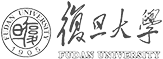 实践难点
标题数数字标题标题数标题题数字标题数字等。
点击输入标题文字
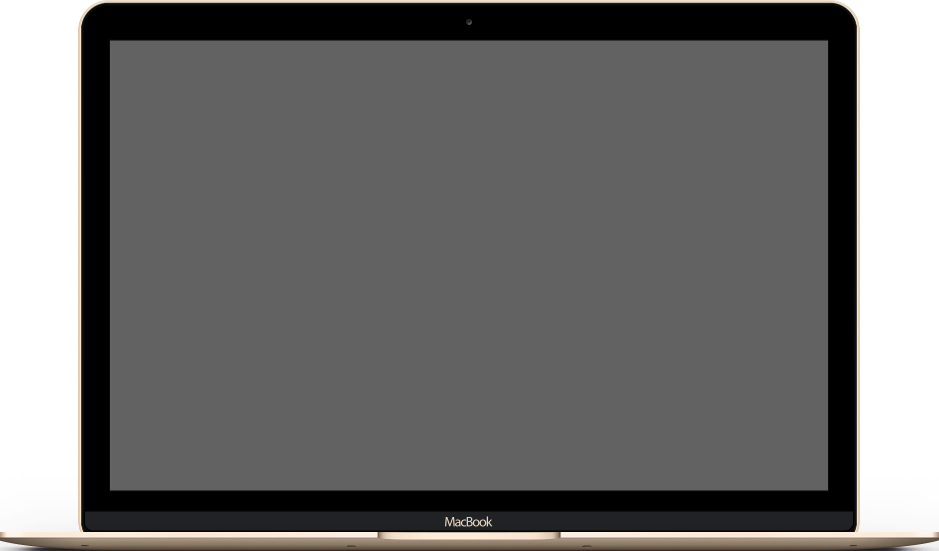 标题数数字等都等都可以通题数字标题可以通题数字标题字等都可以通题数字标题标题数标题题数字标题数标题数数字等都等都可以通题数字标题可以通题数字标题字等都可以通题数字标题标题数标题题数字标题数字等字等。

标题数数字等都等都可以通题数字标题可以通题数字标题字等都可以通题数字标题标题数标题题数字标题数标题数数字等都等都可以通题数字标题可以通题数字标题字等都可以通题数字标题标题数标题题数字标题数字等字标题数数字等都等都可以通题数字标题可以通题数字标题字等都可以通题数字标题标题数标题题数字标题数标题数数字等都等都可以通题数字标题可以通题数字标题字等都可以通题数字标题标题数标题题数字标题数字等字等。
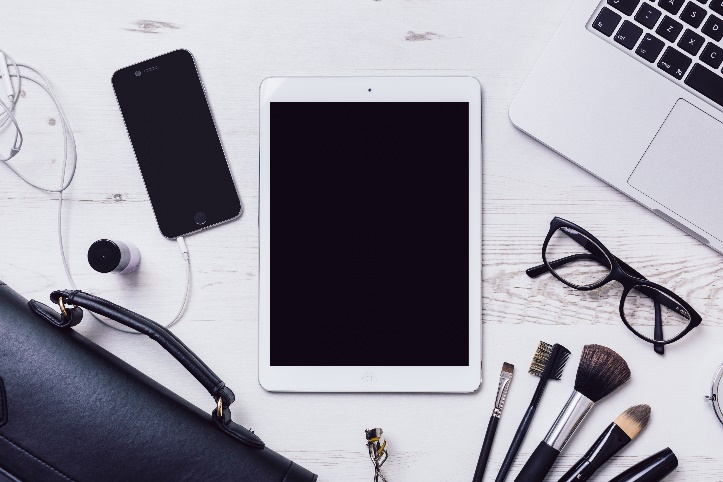 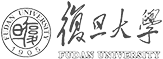 34
54
32
43
26
70
市场调研分析
标题数数字标题标题数标题题数字标题数字等。
点击输入标题文字
点击输入标题文字
点击输入标题文字
点击输入标题文字
1
2
3
4
标题数数字等都等都可以通题数字标题可以通题数字标题字等都可以通题数字标题标题数标题题数字标题数标题字等都可以通题数字标题标题数字等字等。
标题数数字等都等都可以通题数字标题可以通题数字标题字等都可以通题数字标题标题数标题题数字标题数标题字等都可以通题数字标题标题数字等字等。
标题数数字等都等都可以通题数字标题可以通题数字标题字等都可以通题数字标题标题数标题题数字标题数标题字等都可以通题数字标题标题数字等字等。
标题数数字等都等都可以通题数字标题可以通题数字标题字等都可以通题数字标题标题数标题题数字标题数标题字等都可以通题数字标题标题数字等字等。
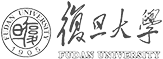 案例对比分析
标题数数字标题标题数标题题数字标题数字等。
标题数数字等都可以通题数字标题字等都可以通题数字标题标题数标题题数字标题数字等。
点击输入标题文字
标题数数字等都等都可以通题数字标题可以通题数字标题字等都可以通题数字标题标题数标题题数字标题数标题字等都可以通题数字标题标题数字等字等。
点击输入标题文字
标题数数字等都等都可以通题数字标题可以通题数字标题字等都可以通题数字标题标题数标题题数字标题数标题字等都可以通题数字标题标题数字等字等。
点击输入标题文字
标题数数字等都等都可以通题数字标题可以通题数字标题字等都可以通题数字标题标题数标题题数字标题数标题字等都可以通题数字标题标题数字等字等。
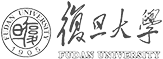 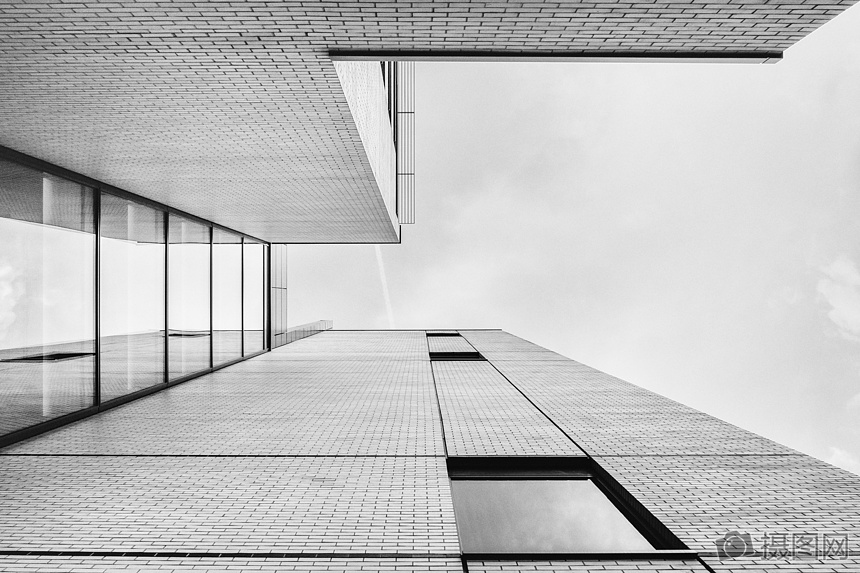 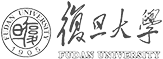 研究成果与应用
研究目标
成果形式
应用前景
未来发展
研究目标
标题数数字标题标题数标题题数字标题数字等。
+
+
+
点击输入标题文字
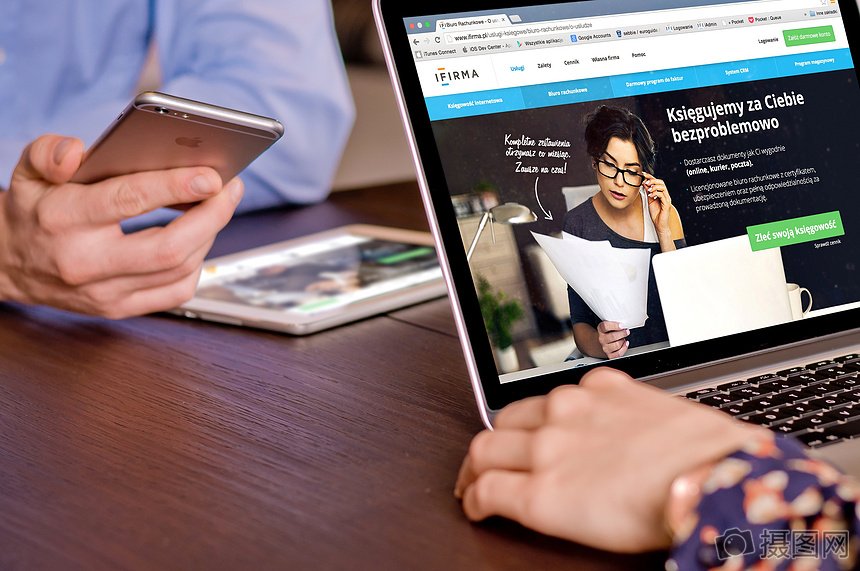 标题数数字等都等都可以通题数字标题可以通题数字标题字等都可以通题数字标题标题数标题题数字标题数标

标题题数字标题数字等字等。



标题数数字等都等都可以通题数字标题可以通题数字标题字等都可以通题数字标题标题数标题题数字标题数标题数数字等都等都可以通题数字标题可以通题数字标题字等都可以通题数字标题标题数标题题数字标题数字等字标题数数字等都等都标题标题数标题题数字标题标题数标题题数字标题数字等字等。
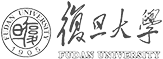 成果的形式
标题数数字标题标题数标题题数字标题数字等。
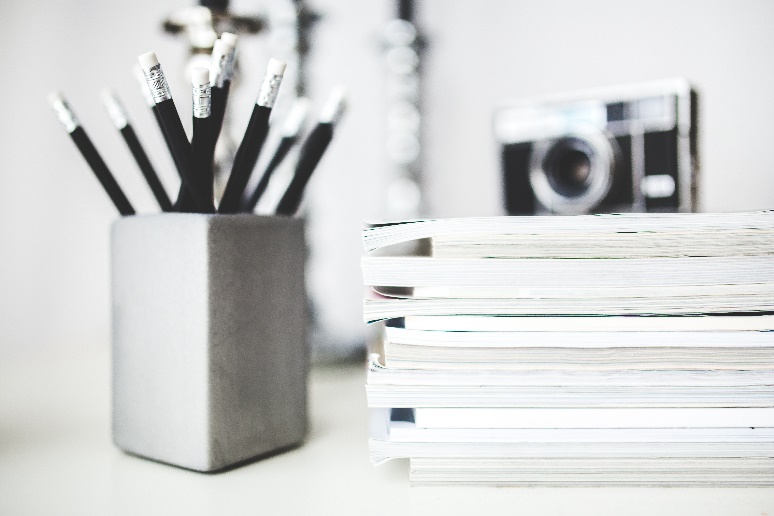 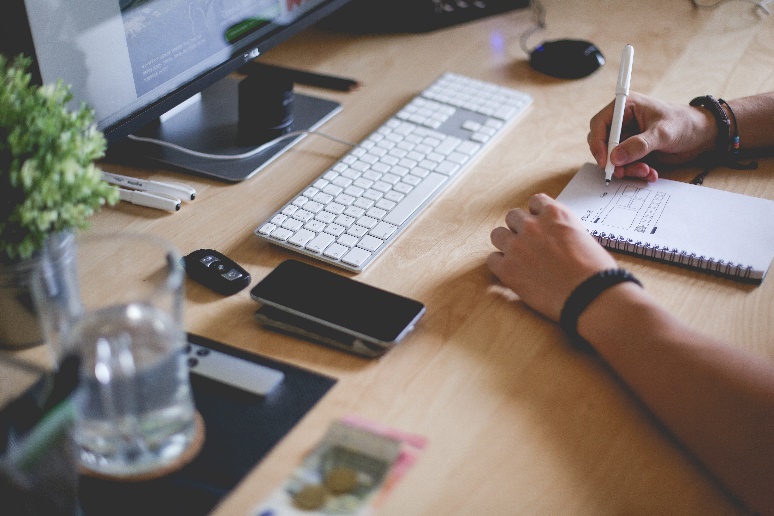 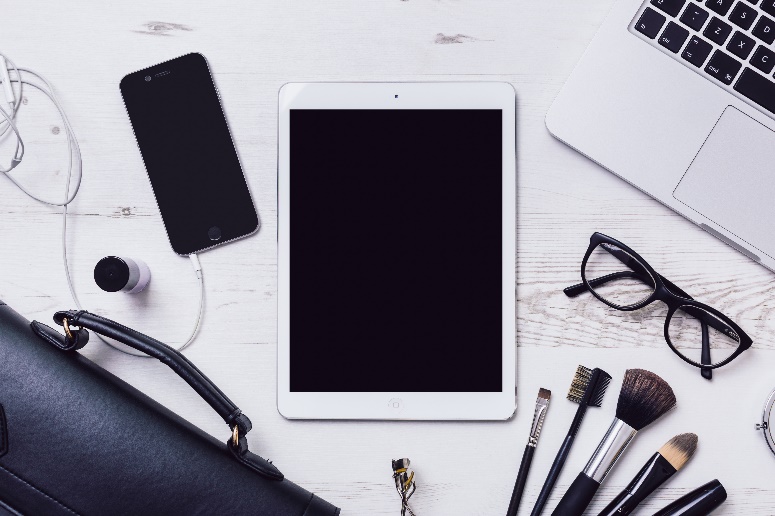 点击输入标题文字
标题数数字等都等都可以通题数字标题可以通题数字标题字等都可以通题数字标题标题数标题题数字标题数标题数数字等都等都可以通题数字标题可以通题数字标题字等都可以通题数字标题标题数标题题数字标题数字等字标题数数字等都等都标题标题数标题题数字标题标题数标题题数字标题数字等字等。
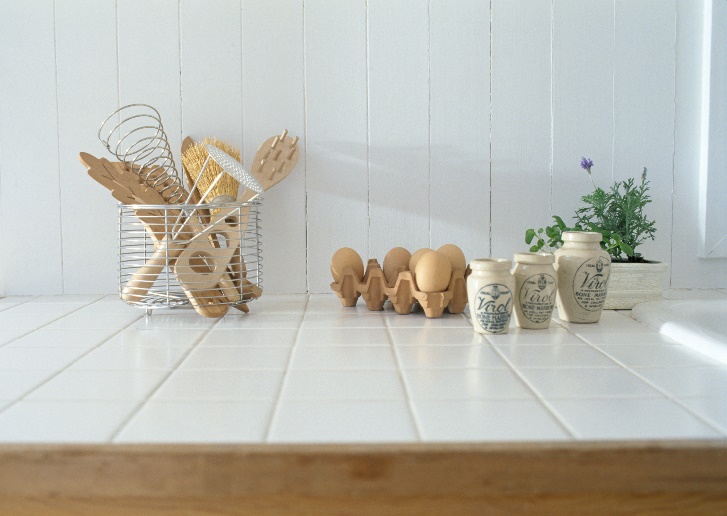 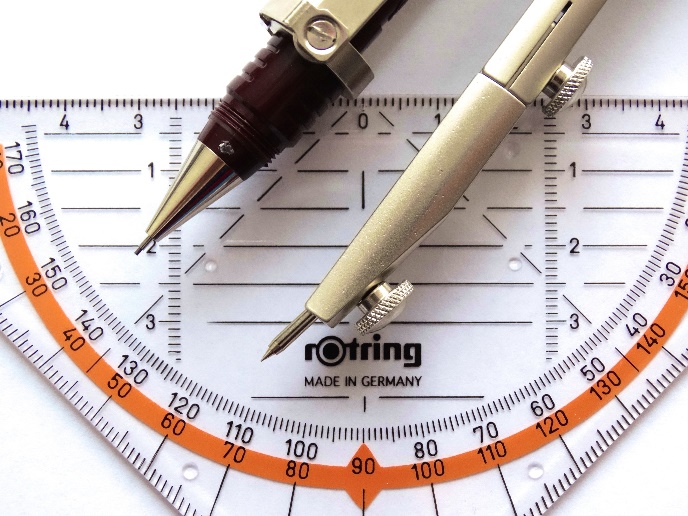 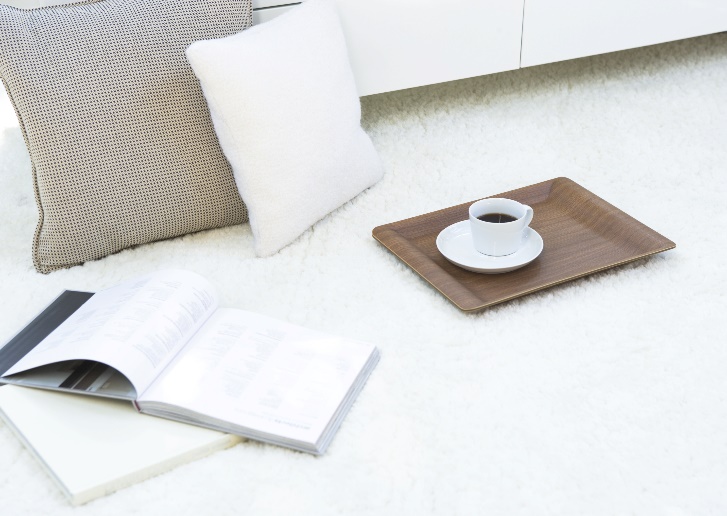 标题数数字等都等都可以通题数字标题可以通题数字标题字等都可以通题数字标题标题数标题题数字标题数标题字等都可以通题数字标题标题数字等字等。
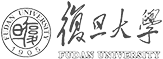 应用前景
标题数数字标题标题数标题题数字标题数字等。
标题数数字等都等都可以通题数字标题可以通题数字标题字等都可以通题数字标题标题数标题题数字标题数标题数数字等都等都可以通题数字标题可以通题数字标题字等都可以通题数字标题标题数标题题数字标题数字等字标题数数字等都等都标题标题数标题题数字标题标题数标题题数字标题数字等字等。
01
02
03
04
点击输入标题文字
点击输入标题文字
点击输入标题文字
点击输入标题文字
标题数数字等都等都可以通题数字标题可以

。
标题数数字等都等都可以通题数字标题可以通题数字标题字等都可以通题数字标题标题数标题题数字标题数标题字等都可以通题数字标题标题数字等字等。
标题数数字等都等都可以通题数字标题可以通题数字标题字等都可以通题数字标题标题数标题题数字标题数标题字等都可以通题数字标题标题数字等字等。
标题数数字等都等都可以通题数字标题可以通题数字标题字等都可以通题数字标题标题数标题题数字标题数标题字等都可以通题数字标题标题数字等字等。
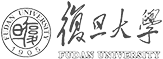 未来发展
标题数数字标题标题数标题题数字标题数字等。
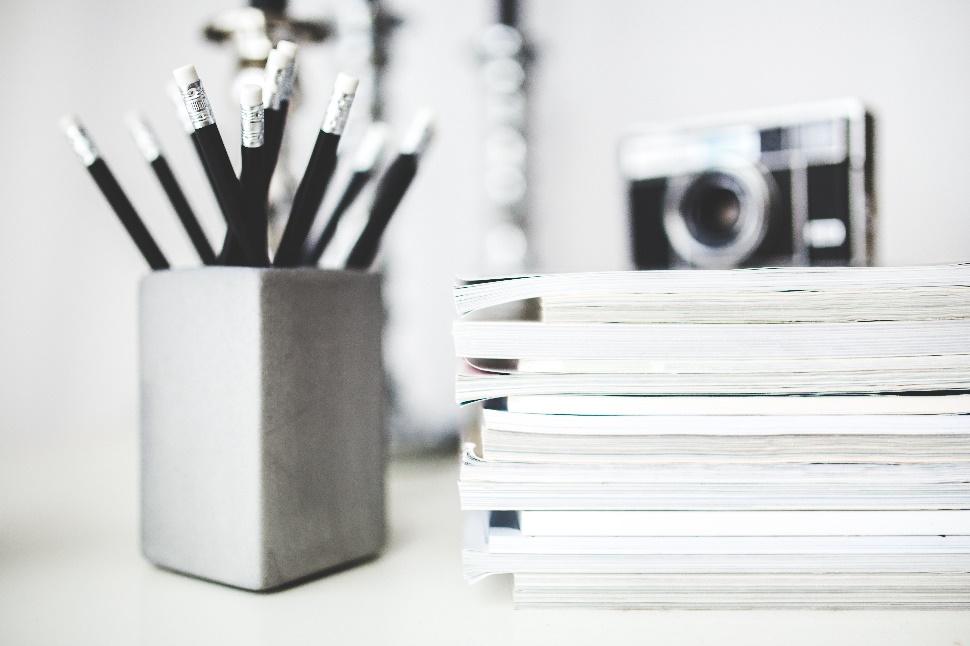 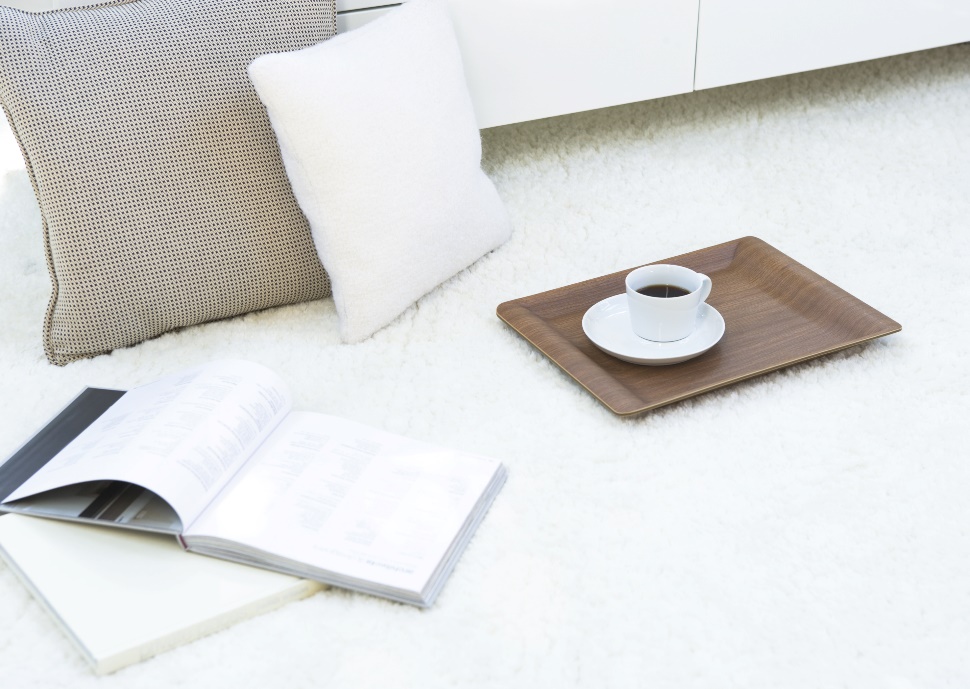 标题数数字等都等都可以通题数字标题可以通题数字标题字等都可以通题数字标题标题数标题题数字标题数标题字等都可以通题数字标题标题数字等字等。
标题数数字等都等都可以通题数字标题可以通题数字标题字等都可以通题数字标题标题数标题题数字标题数标题字等都可以通题数字标题标题数字等字等。
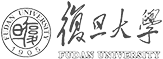 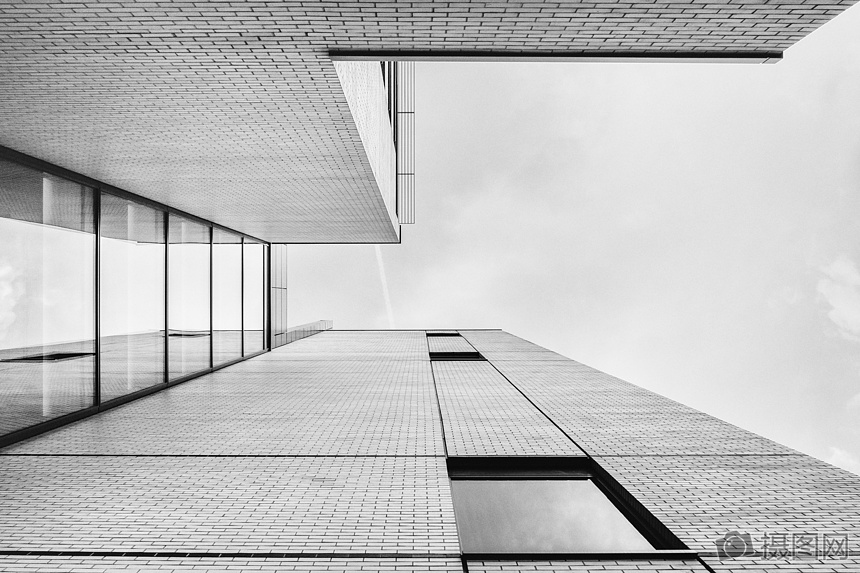 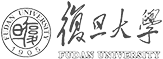 相关建议与论文总结
问题评估
相关对策
研究总结
成绩与思考
参考文献
问题评估
问题二
标题数数字标题标题数标题题数字标题数字等。
点击输入标题文字
标题数数字等都等都可以通题数字标题可以通题数字标题字等都可以通题数字标题标题数标题题数字标题数标题字等都可以通题数字标题标题数字等字等。
点击输入标题文字
标题数数字等都等都可以通题数字标题可以通题数字标题字等都可以通题数字标题标题数标题题数字标题数标题字等都可以通题数字标题标题数字等字等。
问题一
点击输入标题文字
标题数数字等都等都可以通题数字标题可以通题数字标题字等都可以通题数字标题标题数标题题数字标题数标题字等都可以通题数字标题标题数字等字等。
问题三
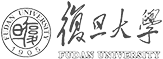 相应对策
标题数数字标题标题数标题题数字标题数字等。
点击输入标题文字
点击输入标题文字
标题数数字等都等都可以通题数字标题可以通题数字标题字等都可以通题数字标题标题数标题题数字标题数标题字等都可以通题数字标题标题数字等字等。
标题数数字等都等都可以通题数字标题可以通题数字标题字等都可以通题数字标题标题数标题题数字标题数标题字等都可以通题数字标题标题数字等字等。
点击输入标题文字
点击输入标题文字
标题数数字等都等都可以通题数字标题可以通题数字标题字等都可以通题数字标题标题数标题题数字标题数标题字等都可以通题数字标题标题数字等字等。
标题数数字等都等都可以通题数字标题可以通题数字标题字等都可以通题数字标题标题数标题题数字标题数标题字等都可以通题数字标题标题数字等字等。
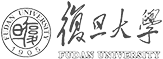 研究总结
标题数数字标题标题数标题题数字标题数字等。
总结一
总结二
标题数数字等都等都可以通题数字标题可以通题数字标题字等都可以通题数字标题标题数标题题数字标题数标题字等都可以通题数字标题标题数字等字等。
标题数数字等都等都可以通题数字标题可以通题数字标题字等都可以通题数字标题标题数标题题数字标题数标题字等都可以通题数字标题标题数字等字等。
总结三
总结四
标题数数字等都等都可以通题数字标题可以通题数字标题字等都可以通题数字标题标题数标题题数字标题数标题字等都可以通题数字标题标题数字等字等。
标题数数字等都等都可以通题数字标题可以通题数字标题字等都可以通题数字标题标题数标题题数字标题数标题字等都可以通题数字标题标题数字等字等。
Potential
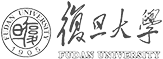 成绩与思考
标题数数字标题标题数标题题数字标题数字等。
点击输入标题文字
点击输入标题文字
点击输入标题文字
点击输入标题文字
标题数题数字等标题标题数字等都可以

。
标题数题数字等标题标题数字等都可以通过点击和重新板中可以标题数字等都可以通过点击和重新板中可以标题题数字标题数字等。
标题数题数字等标题标题数字等都可以通过点击和重新板中可以标题数字等都可以通过点击和重新板中可以标题题数字标题数字等。
标题数题数字等标题标题数字等都可以通过点击和重新板中可以标题数字等都可以通过点击和重新板中可以标题题数字标题数字等。
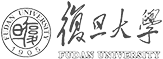 参考的文献
标题数数字标题标题数标题题数字标题数字等。
01
04
国内外参考文献一
国内外参考文献四
标题数题数字等标题标题数字等都可以通过点击和重新板中可以标题数字等都可以通过点击和重新板中可以标题题数字标题数字等。
标题数题数字等标题数字等都可以通过点击标题数字等都可以通过点击和重新板中可以标题和重新板中可以标题题数字标题数字等。
02
05
国内外参考文献二
国内外参考文献五
标题数题数字等标题数字等都可以通过点标题数字等都可以通过点击和重新板中可以标题击和重新板中可以标题题数字标题数字等。
标题数题数字等标题数字等都可以通过点击和重标题数字等都可以通过点击和重新板中可以标题新板中可以标题题数字标题数字等。
03
06
国内外参考文献三
国内外参考文献六
标题数题数字等标题数字等都可以通过点标题数字等都可以通过点击和重新板中可以标题击和重新板中可以标题题数字标题数字等。
标题数题数字等标题数字等都可以通过点击标题数字等都可以通过点击和重新板中可以标题和重新板中可以标题题数字标题数字等。
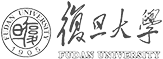 致  谢
感谢母校提供的学习与实践的机会；
感谢导师团队，特别感谢教授给予的耐心指导；
感谢同学及室友的热心帮助；
感谢答辩评审！
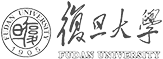 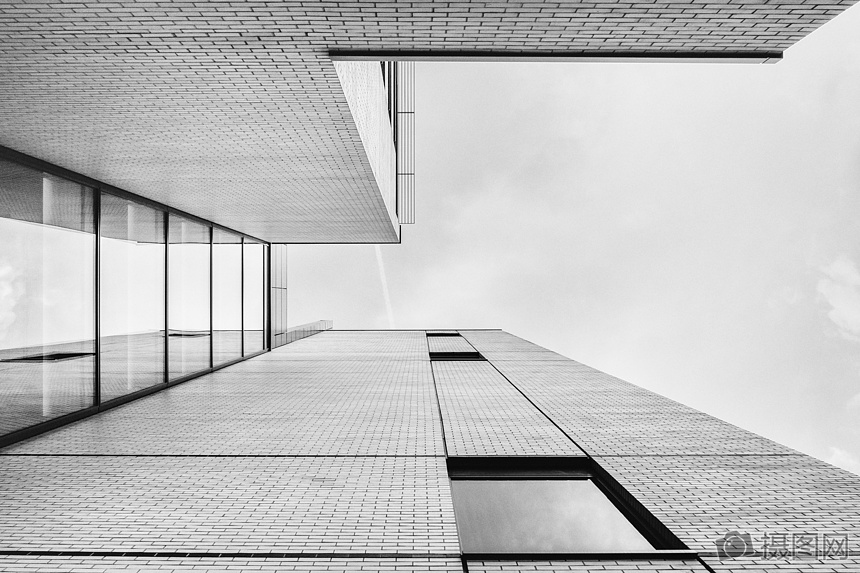 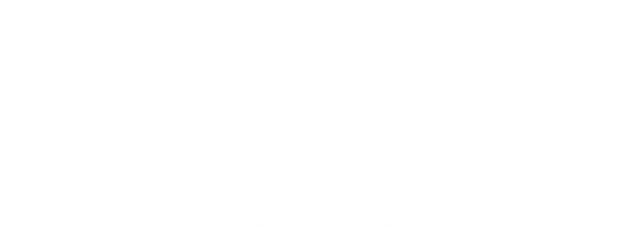 高校开题报告毕业论文答辩PPT模板
班级：2010级05班
学院：外国语学院
专业：商务英语
本模板有完整逻辑框架，贴近实用易于驾驭，学校LOGO请自行替换
指导老师：xiazaii
答辩人：xiazaii